Process for connecting to the LIV + App
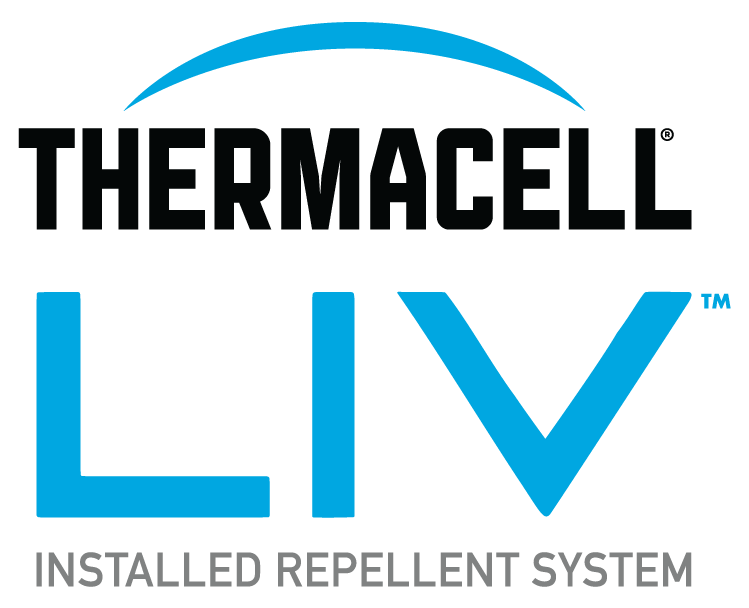 Customer is home
Have the customer download the LIV + app on their phone or device
The customer will create an account with their email address, and they should receive a confirmation email in their inbox
Customer confirms email 
From the app home page click “+” to add a product to the account
Select the “LIV Repeller System” option for the product you are trying to set up
Make sure the Wi-Fi network is the correct 2.4 GHz network and enter the Wi-Fi network password provided by the homeowner
Follow the onboarding instructions in the app
Once you reach the device location section STOP to click on the “Installed by a Thermacell Authorized Partner? Enter code here” section
Enter your 6-digit Thermacell Reseller Number to track the system on your Pro Dashboard
Once completed, the system should be fully linked to your Pro dashboard and to the customer’s account
Customer Callback or Install another time
Have the customer download the LIV + app on their phone or device
The customer will create an account with their email address, and they should receive a confirmation email in their inbox
Customer confirms email 
From the app home page click “+” to add a product to the account
Select the “LIV Repeller System” option for the product you are trying to set up
Make sure the Wi-Fi network is the correct 2.4 GHz network and enter the Wi-Fi network password provided by the homeowner
Follow the onboarding instructions in the app
Once you reach the device location section STOP to click on the “Installed by a Thermacell Authorized Partner? Enter code here”section (Homeowner does this if over the phone) 
Enter the 6-digit Thermacell Reseller Number to track the system on your Pro Dashboard
Once completed, the system should be fully linked to your Pro dashboard and to the customer’s account